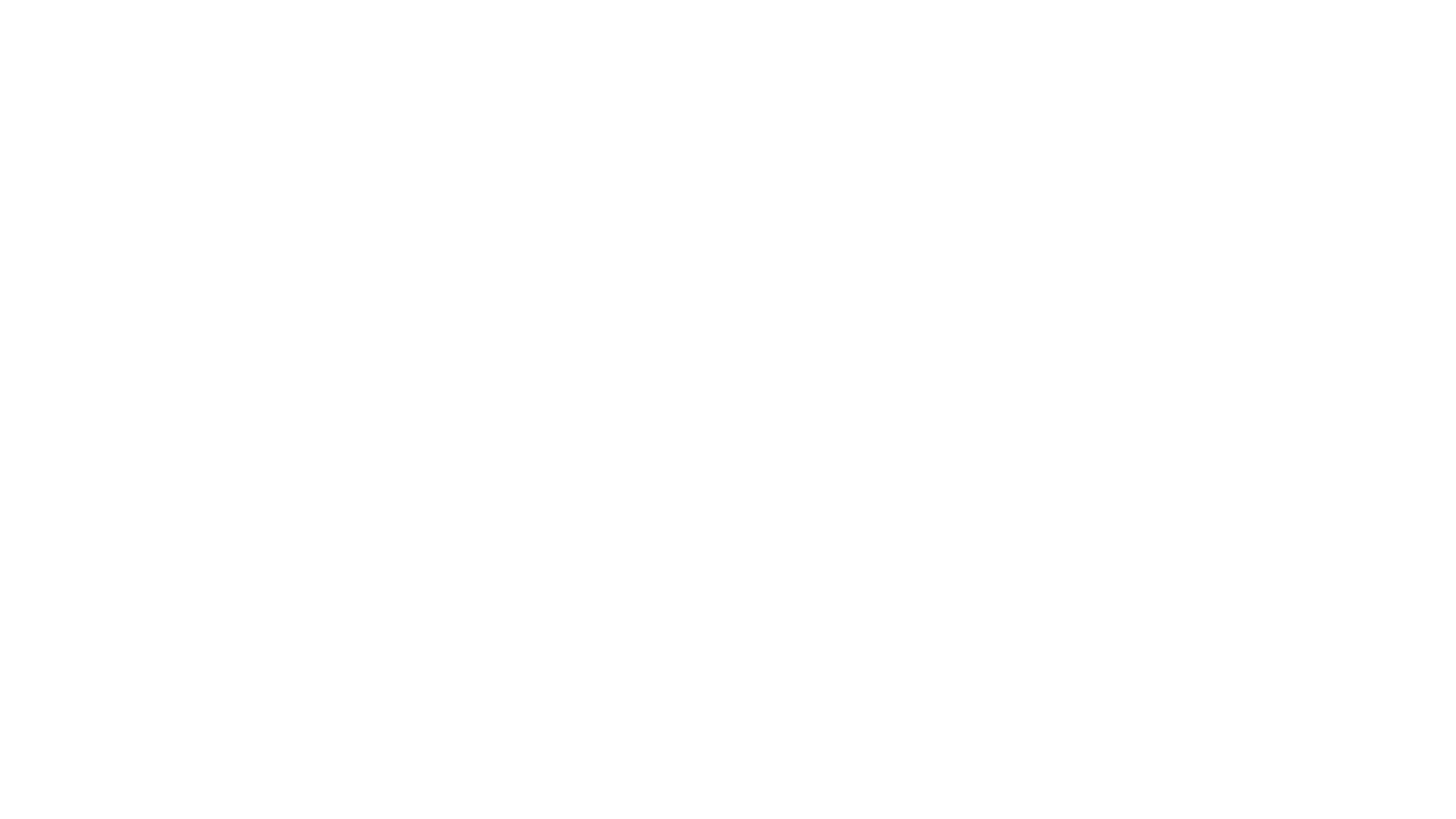 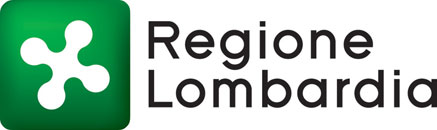 Bando Giovani
EARLY CAREER AWARD
PI: Martina absinta
Host Institution: Ospedale San Raffaele
Progetto: MODEL-MS-AGING
«Personalized brain organoid model 
of premature aging in multiple sclerosis»
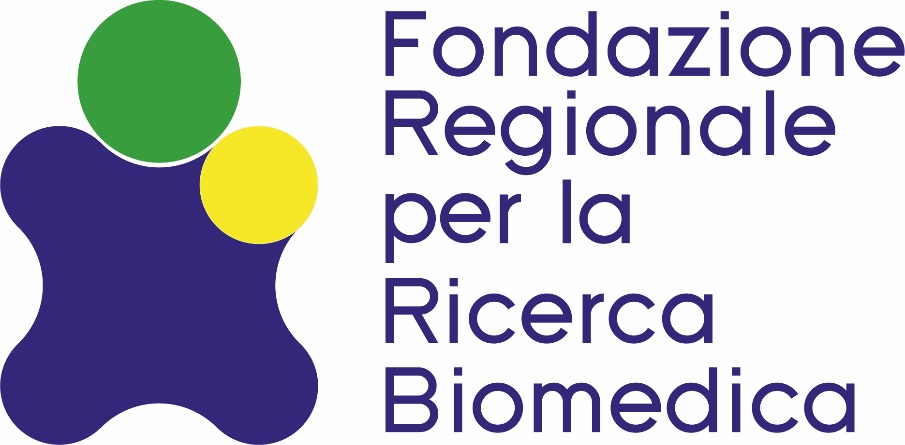 18 giugno 2021
OBIETTIVI DEL PROGETTO E IMPATTO ATTESO
Sclerosi Multipla
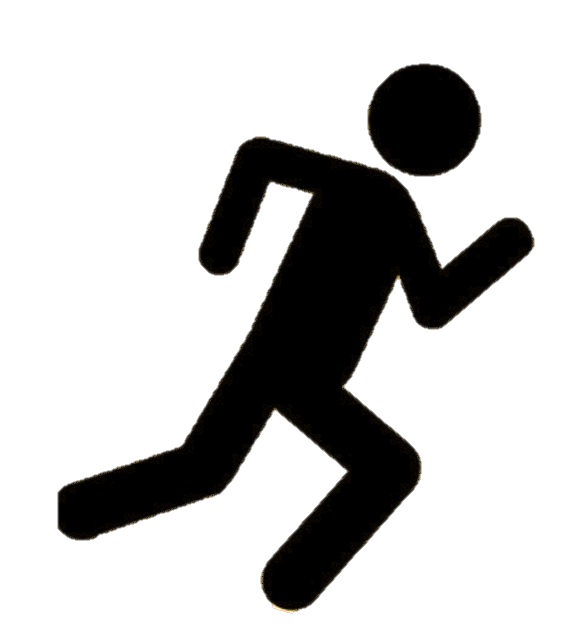 Ipotesi di lavoro:
l’infiammazione cerebrale cronica induce 
un invecchiamento cerebrale prematuro
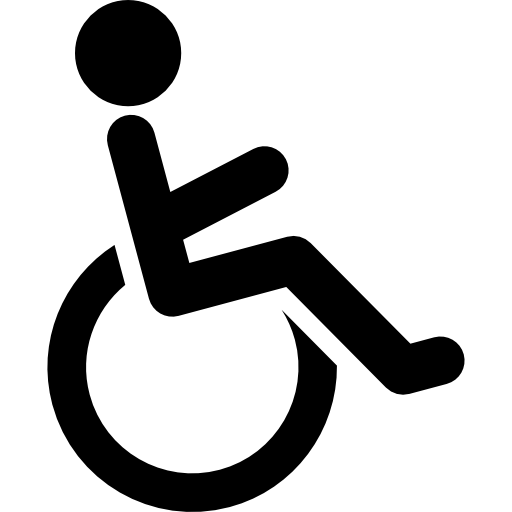 20 anni
55-60 anni
(~15% casi)
Obiettivo principale: investigare il ruolo della senescenza cellulare nella sclerosi multipla

Impatto atteso: crearne un modello in vitro personalizzato per testare farmaci in futuro
APPROCCIO METODOLOGICO
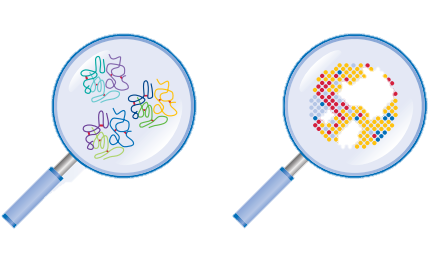 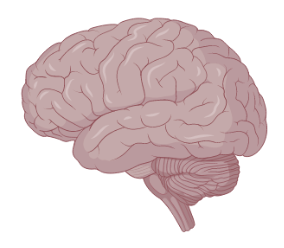 Studio ad altissima risoluzione 
degli RNA
delle cellule senescenti in situ
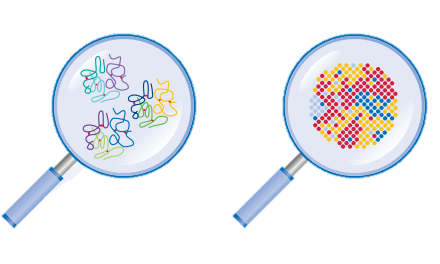 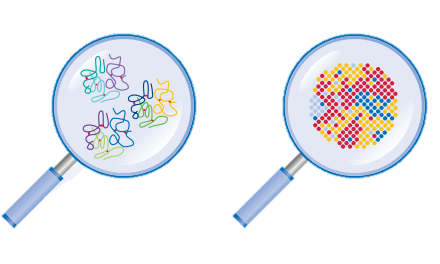 Tessuto cerebrale autoptico
1
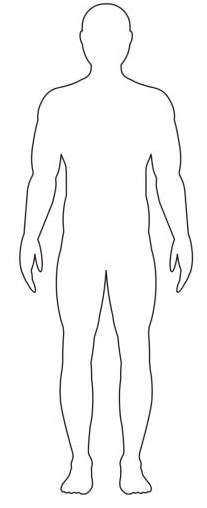 mediatori 
dell’infiammazione
(liquor)
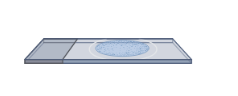 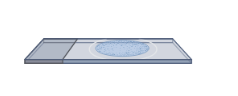 2
Modello in vitro 
di induzione della senescenza cellulare 
dovuta all’infiammazione
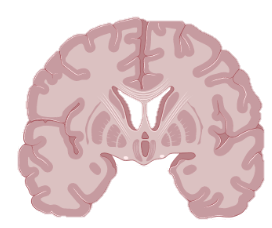 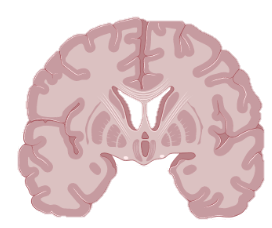 Fibroblasti cutanei
Mini-cervelli
Cellule staminali 
indotte
3
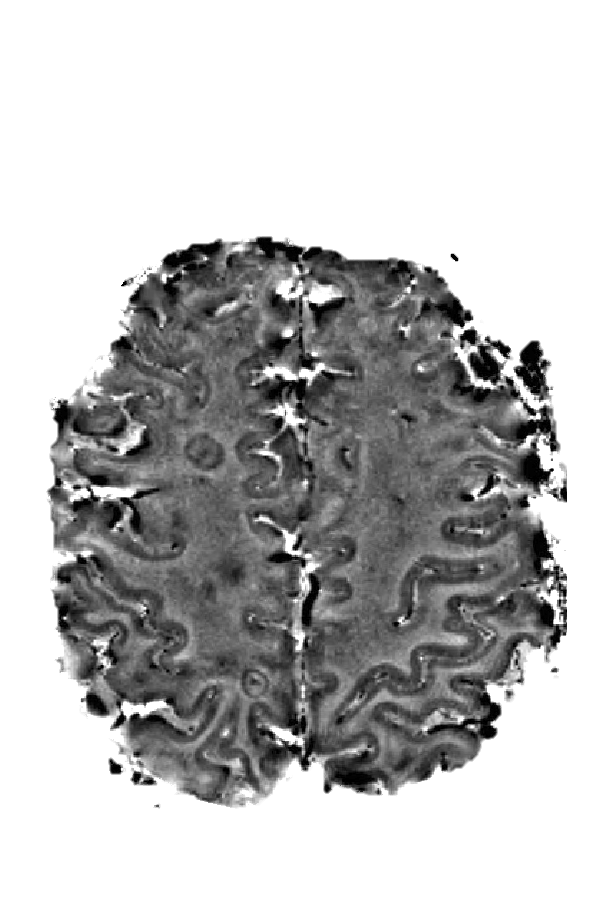 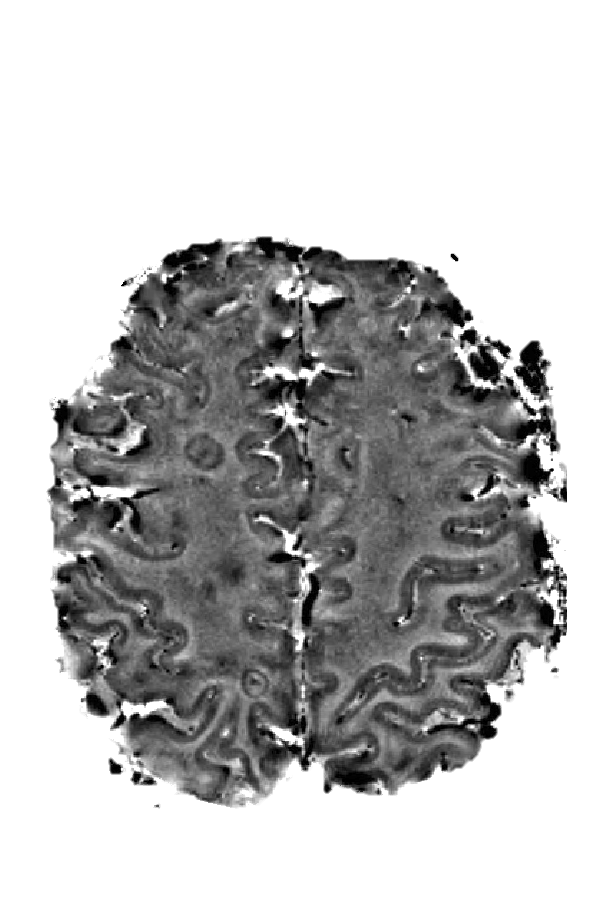 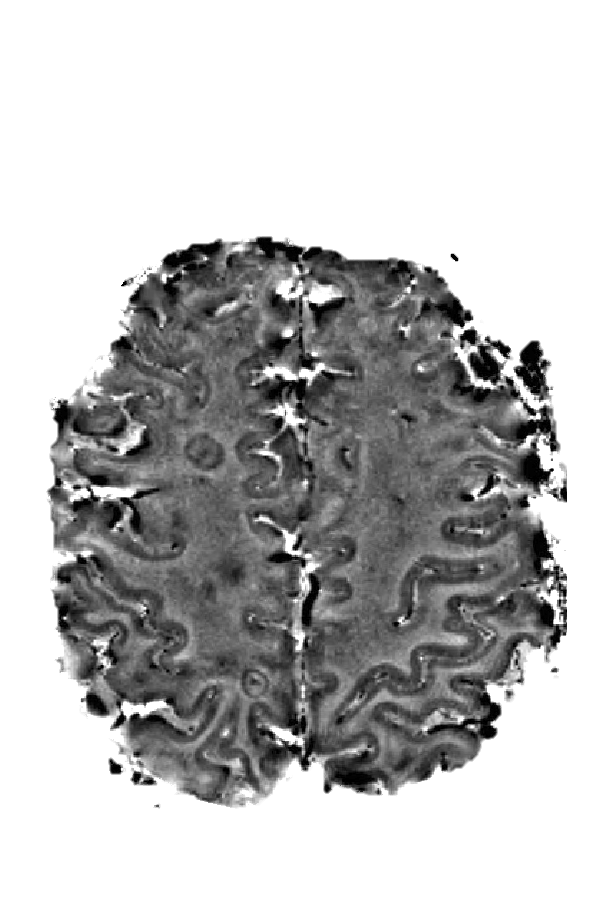 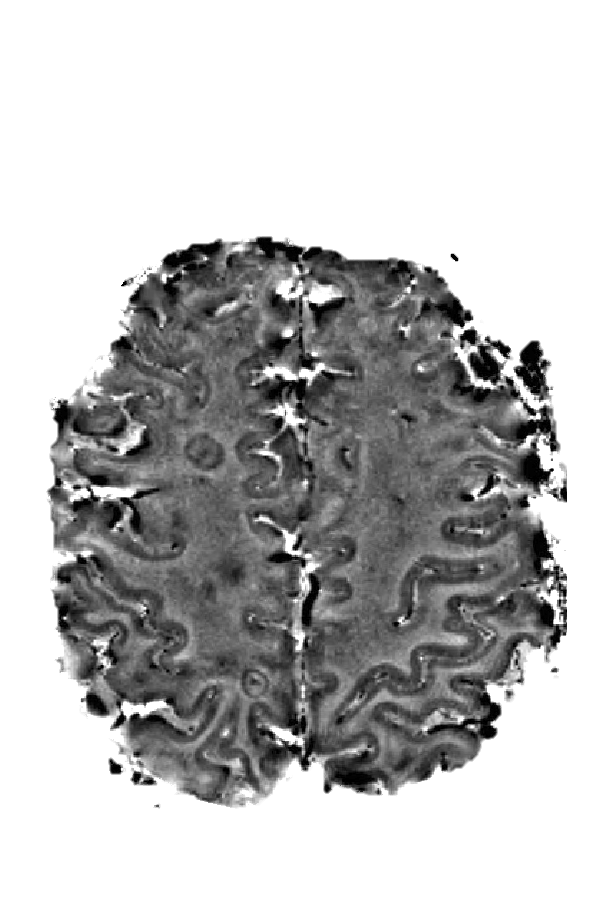 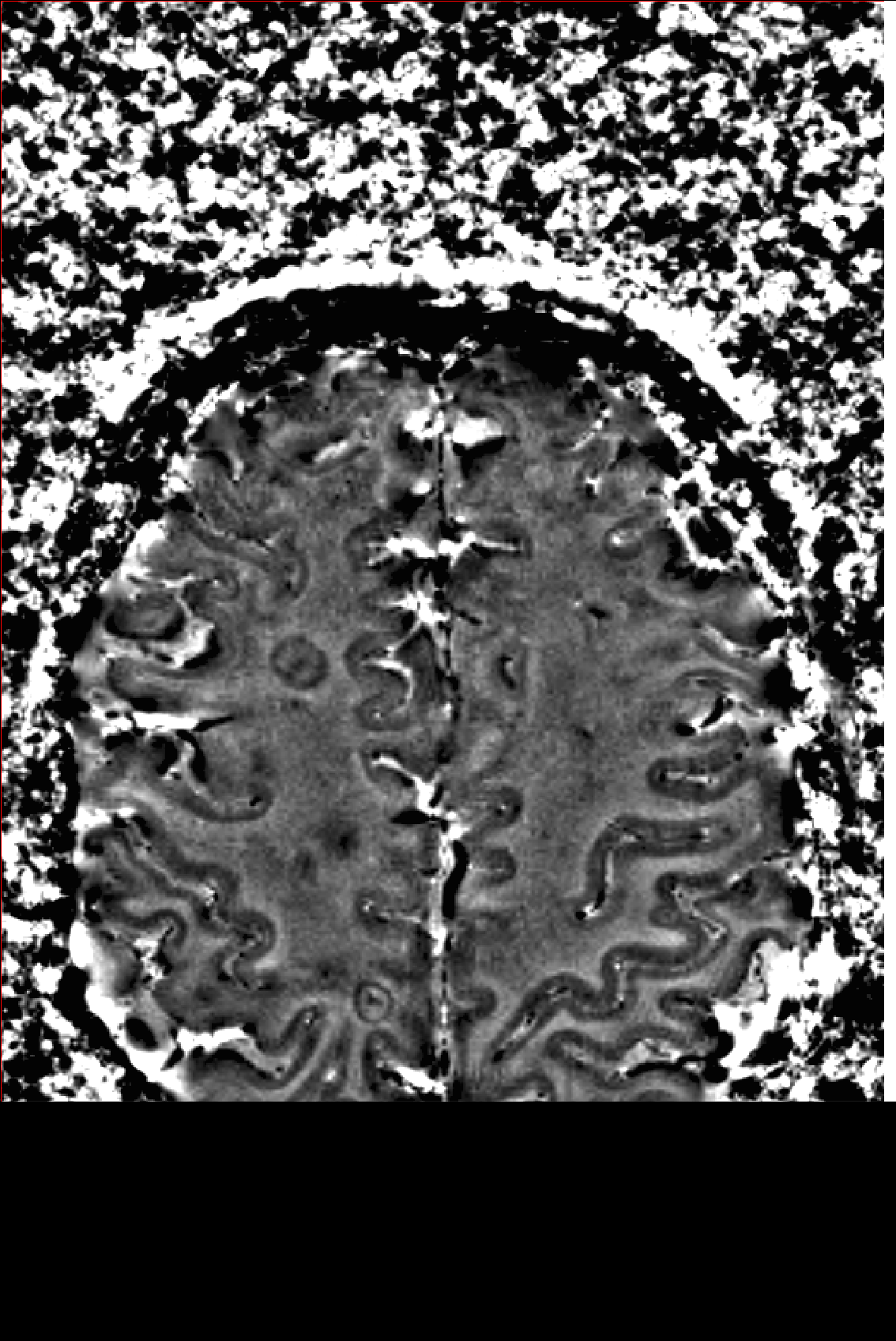 Modelli in vitro personalizzati
 in funzione dei reperti 
di risonanza magnetica
Persona affetta 
da sclerosi multipla
Mini-cervelli
Risonanza magnetica a 3-tesla
(100 persone con sclerosi multipla)
Identificazione dei casi 
con inflammazione cronica